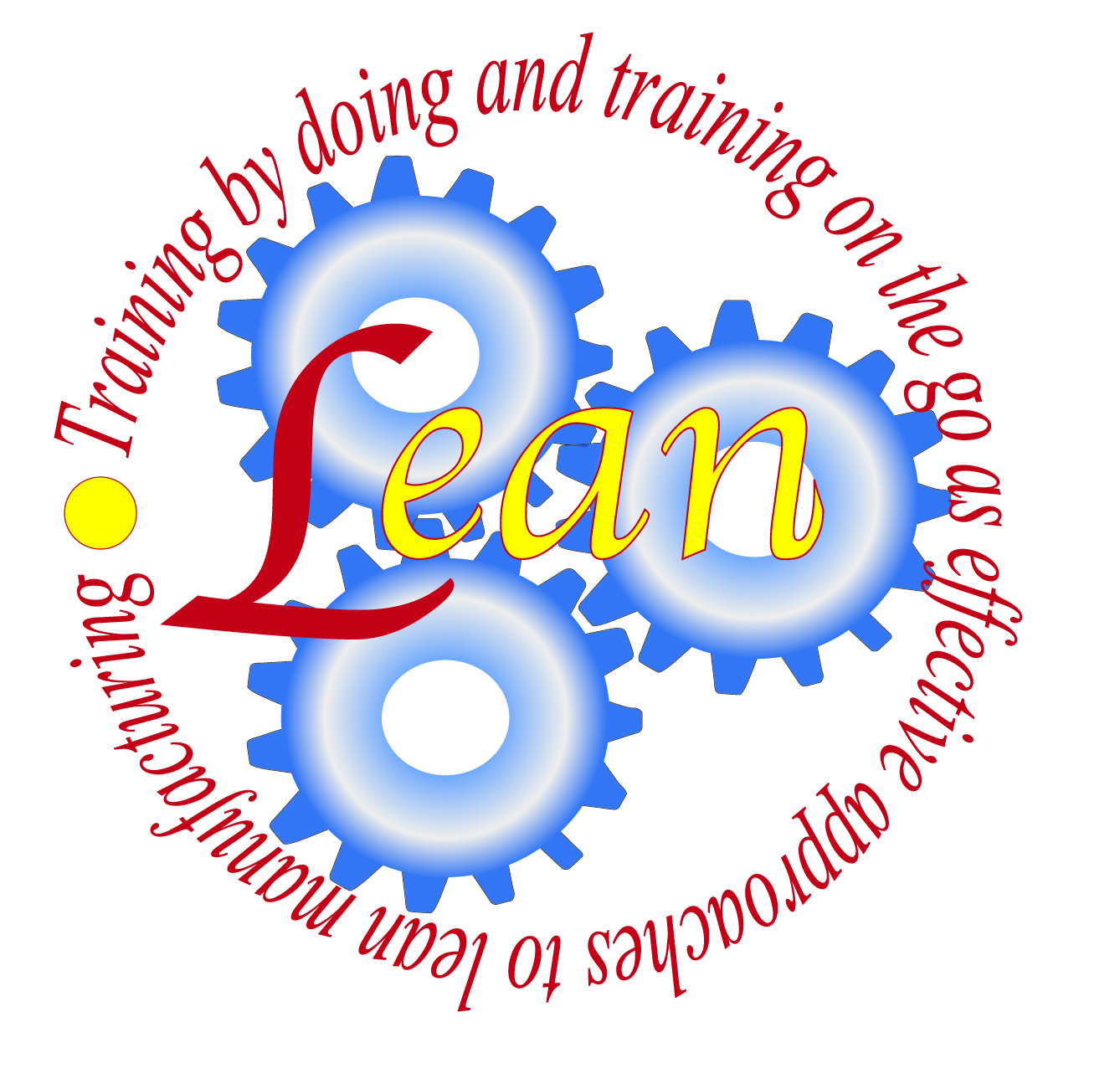 Erasmus+
Project LEAN 2015-2017
Lean Design Game
developed by
Ignace Martens
KU Leuven
Lean design game
Support
Content
Improvement actions

Are you satisfied with this way of designing a truck?

What kind of problems did you face during this round?
Write down on a PostIt and put it on a board
Group similar/related problems

Do you have an improvement action in mind?
2
Content
Improvement actions
Platforms
Standardisation of supplies (refrigerators)
Communication
Postponing design decisions

Conclusions
3
1. Platforms
What can we do to reduce the average design throughput time?

Is it efficient to start each order from scratch? What else can we do?

What do you see when you compare the 9 available orders?

Are some orders similar?
4
1. Platforms
9 customer specific orders
3 x 3 similar orders (3 market segments)
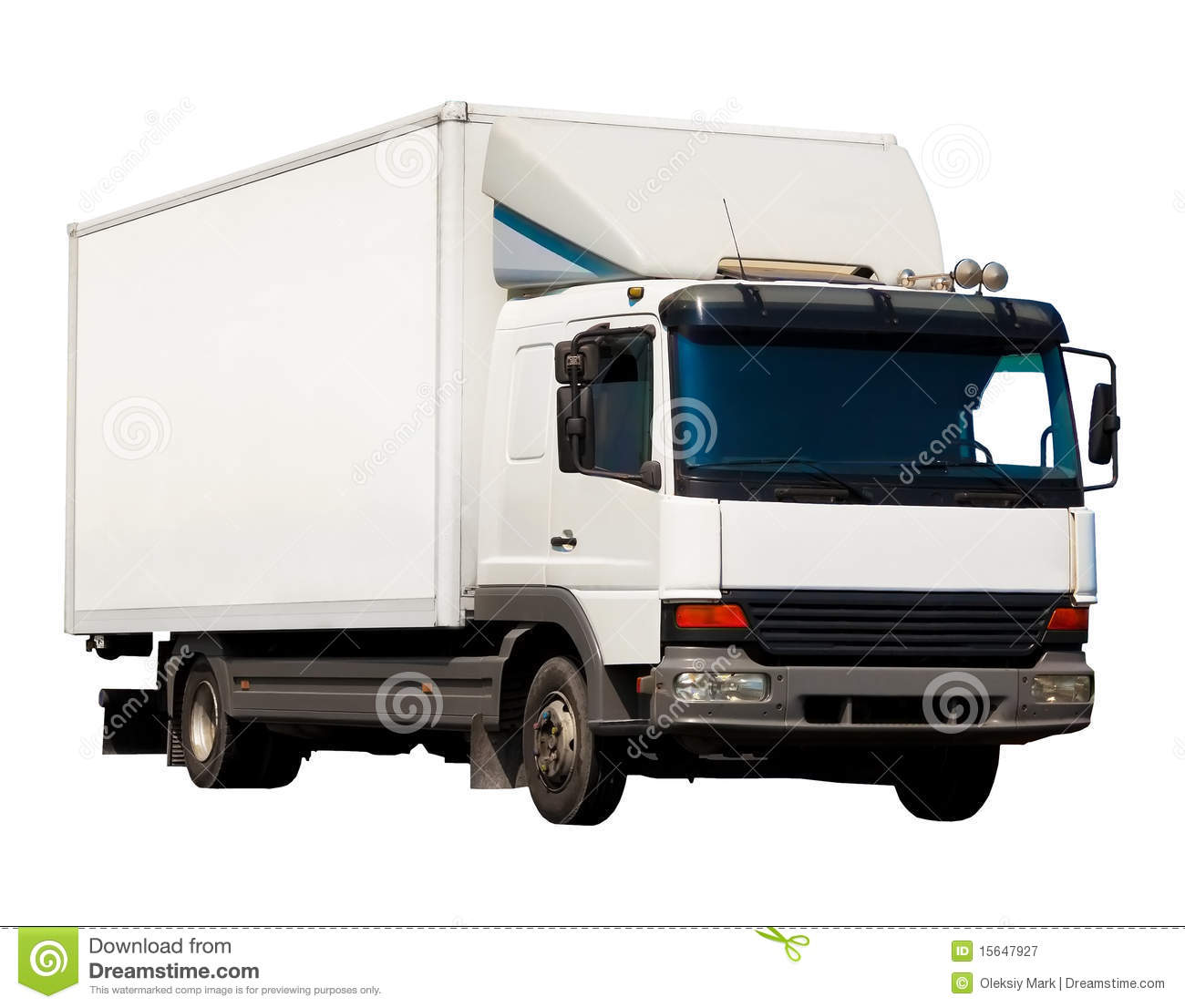 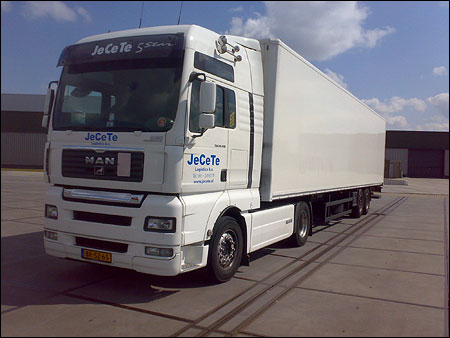 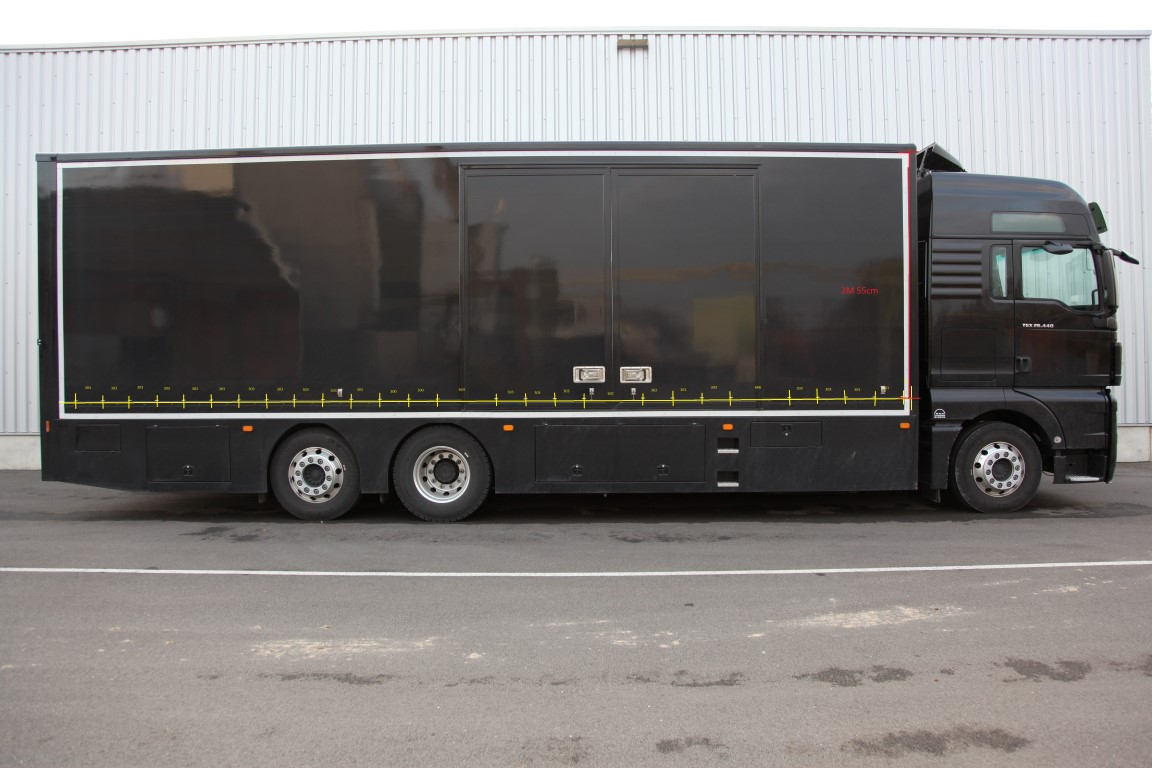 5
1. Platforms
How many platforms should we create?

How do these platforms look like? What are the parts belonging to a platform?

Has every product feature the same value for the customer?
6
1. Platforms
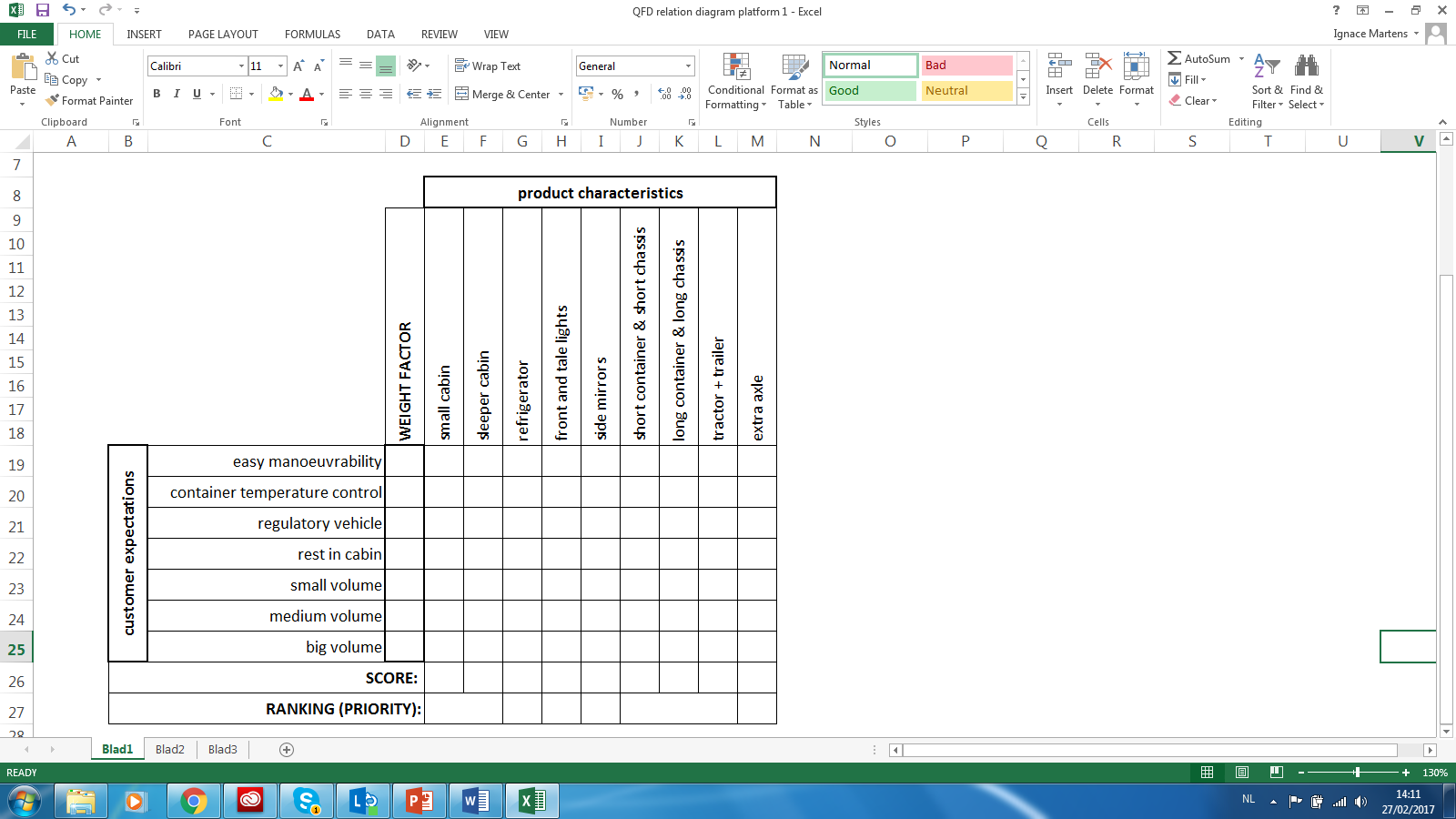 7
1. Platforms
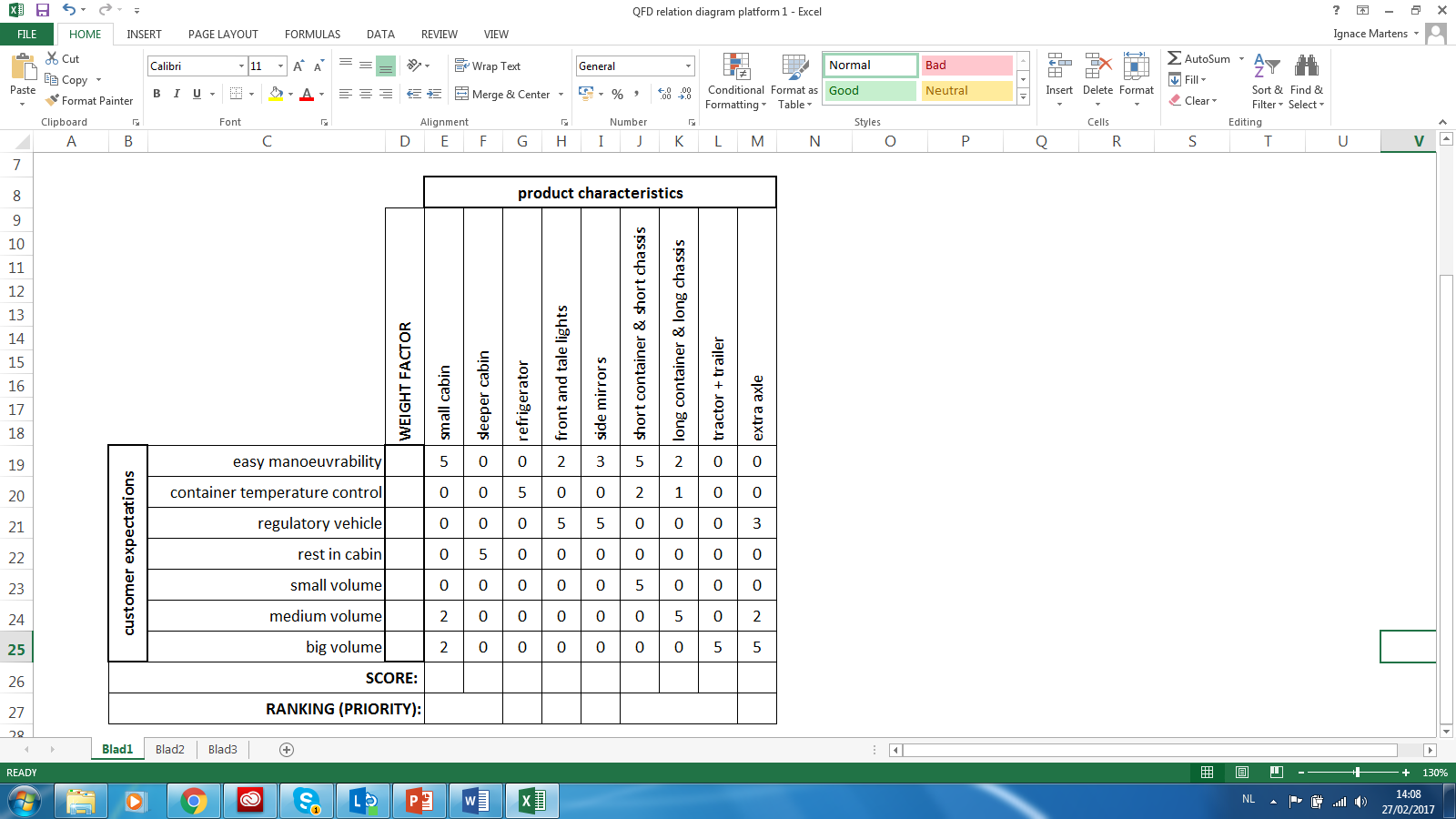 8
1. Platforms
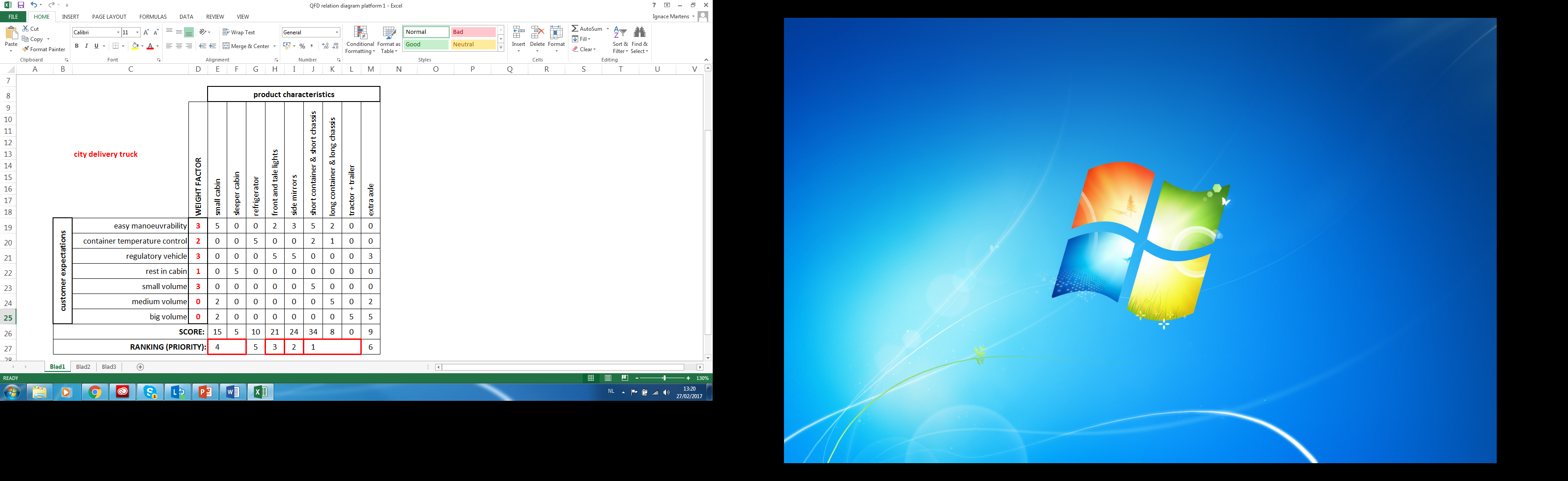 9
1. Platforms
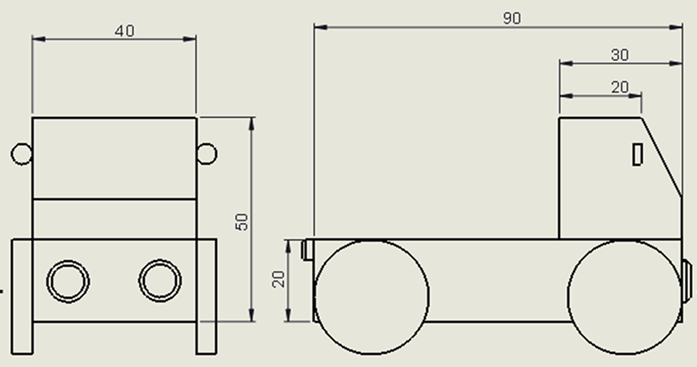 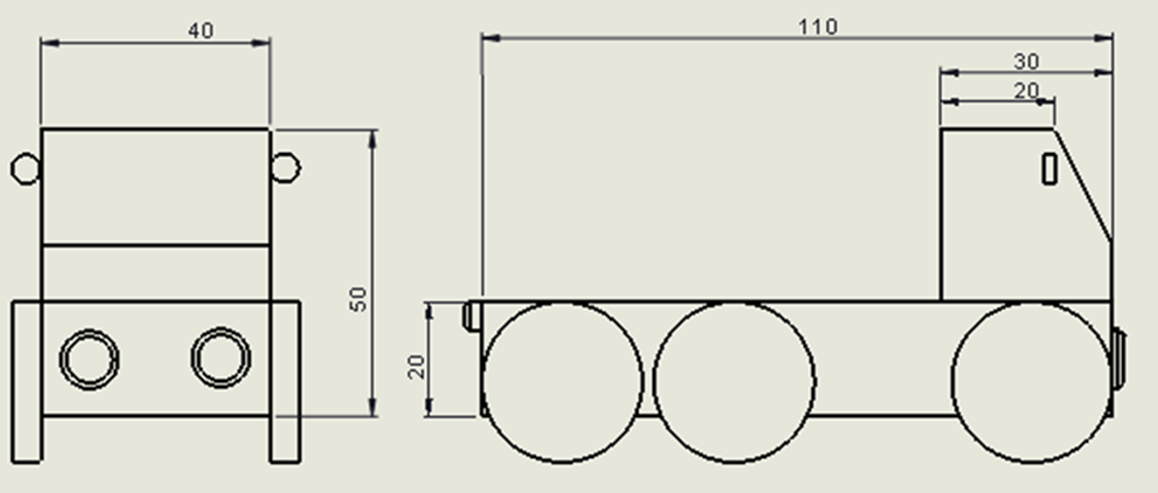 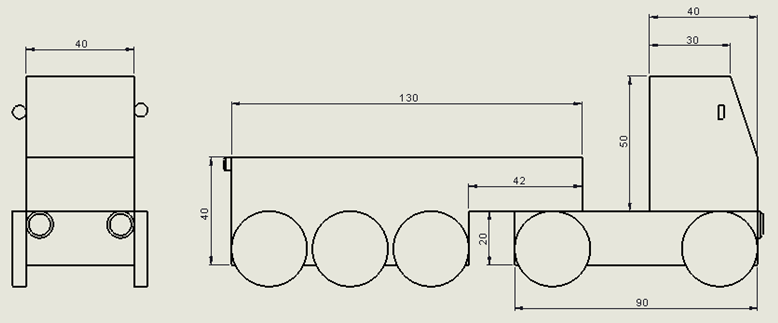 10
2. Standardisation of refrigerators
Can all refrigerators from those 3 catalogues be used?

What is the advantage of reducing the number of different refrigerators to choose from?

What can we do to reduce the number of different refrigerators to choose from?

Is it necessary for each new order to calculate the required cooling power?
11
2. Standardisation of refrigerators
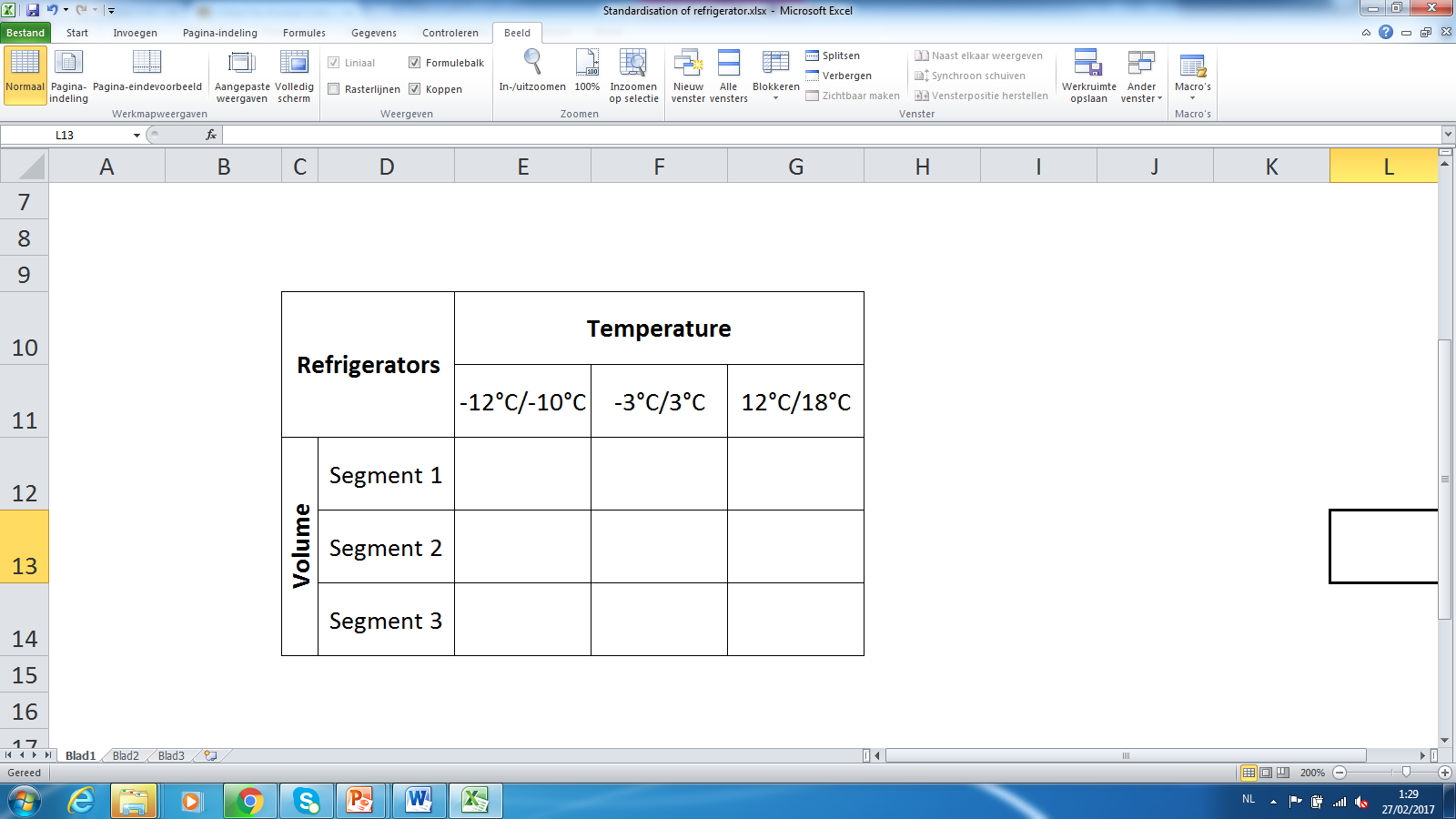 12
2. Standardisation of refrigerators
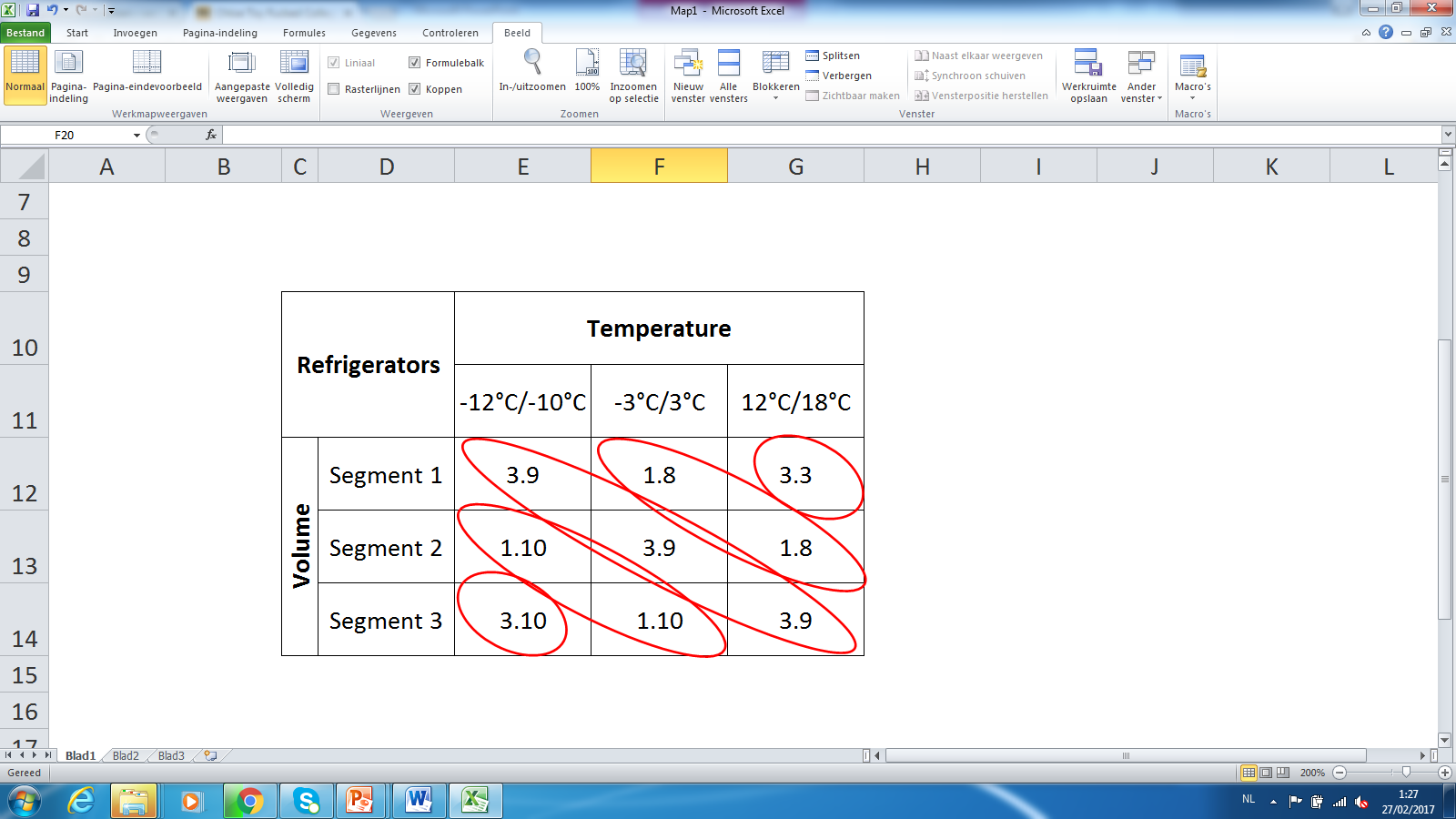 13
3. Communication
With which activity do we still lose a lot of time?

Is it possible to know in advance which information is needed by each design department?

Is it possible to deliver these data earlier to those design departments?
14
3. Communication
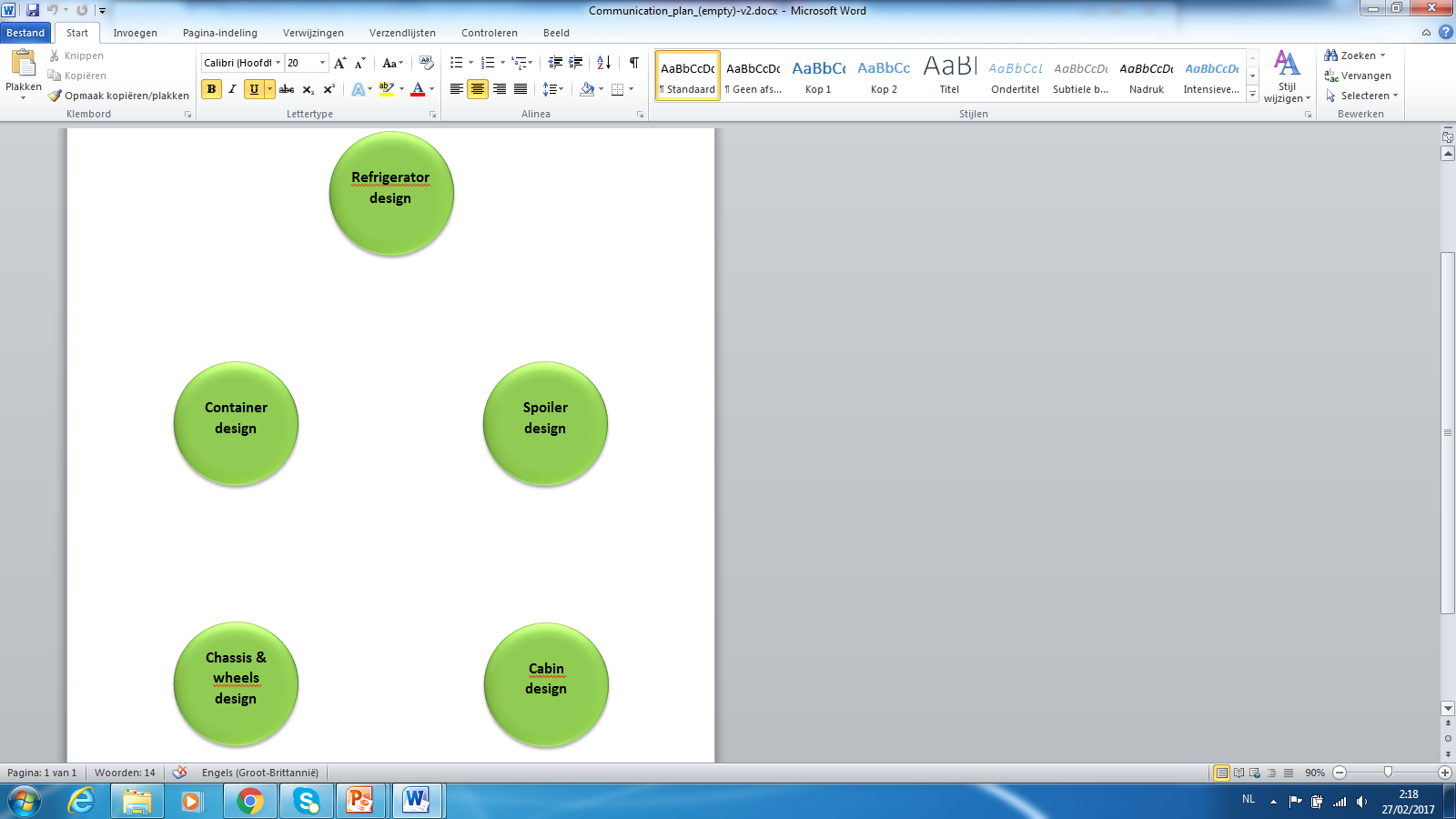 15
3. Communication
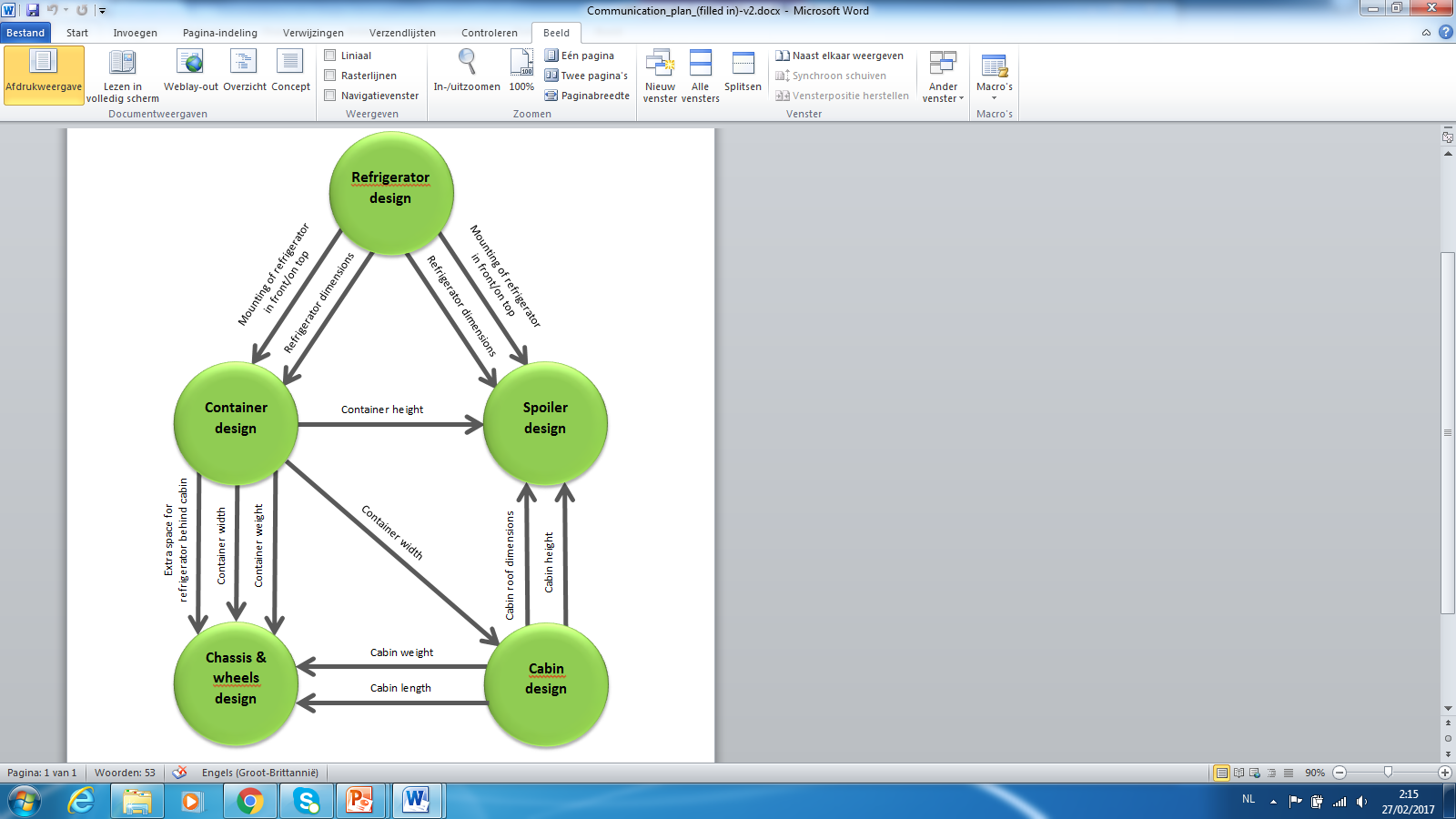 16
3. Communication
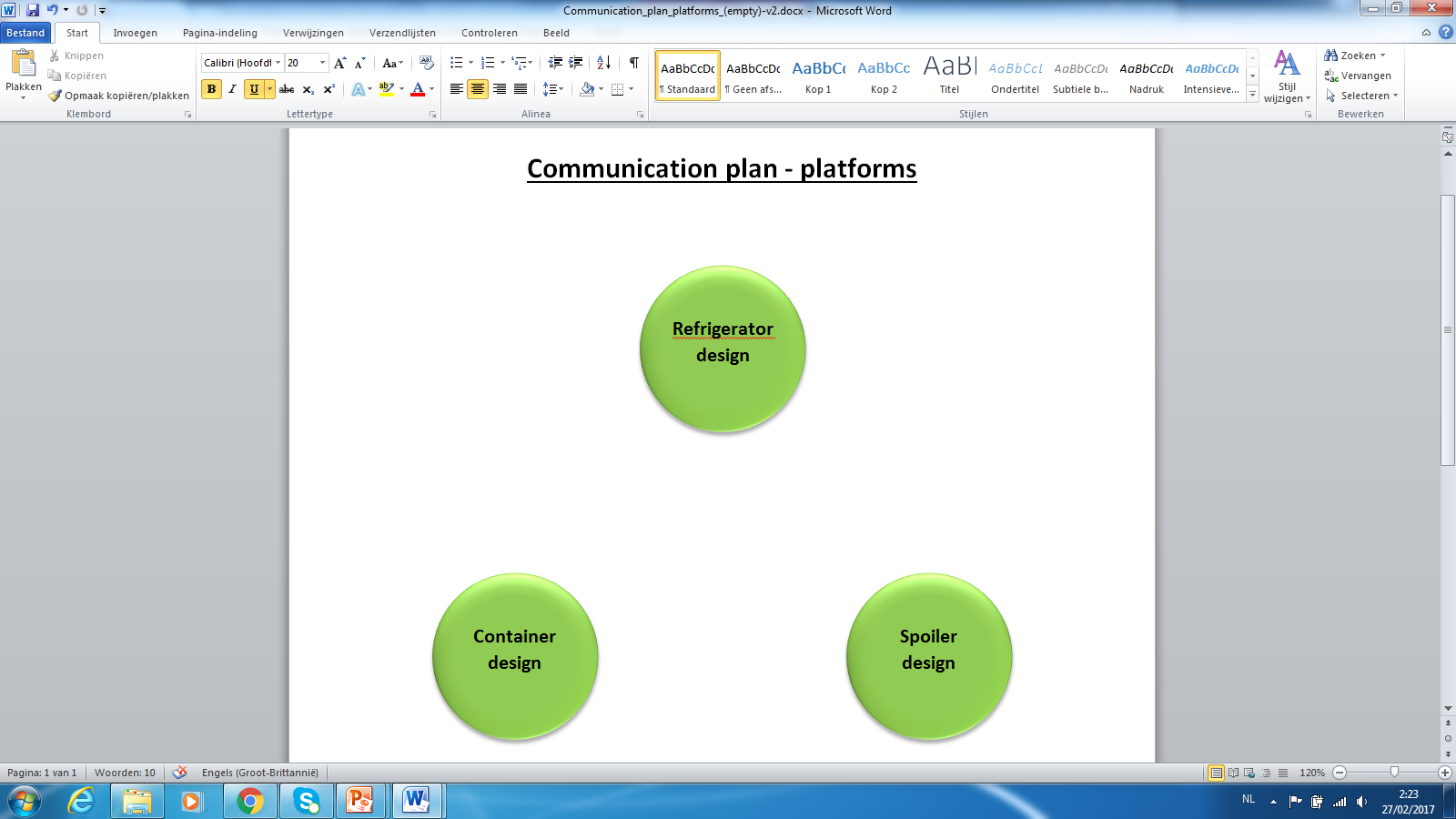 17
3. Communication
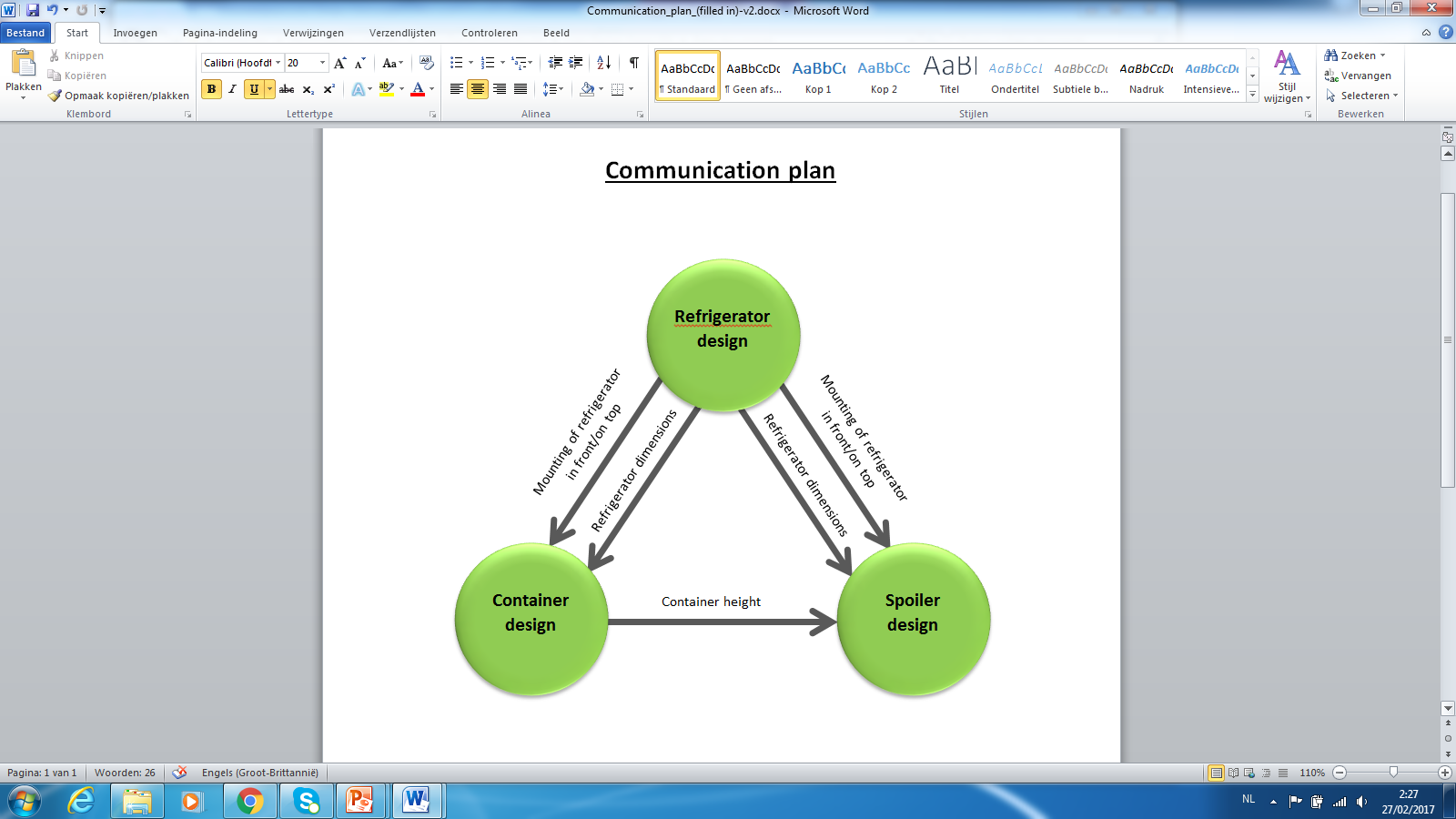 18
4. Postponing design decisions
= aspect of Set-Based Concurrent Engineering

Are our final designs optimal?

Are you sure no better designs are possible?

Did we try and evaluate alternative designs until now?

Can we decide on the best possible design in advance and without making calculations?
19
4. Postponing design decisions
e.g. platform 2 truck with 120cm³ container at 2°C
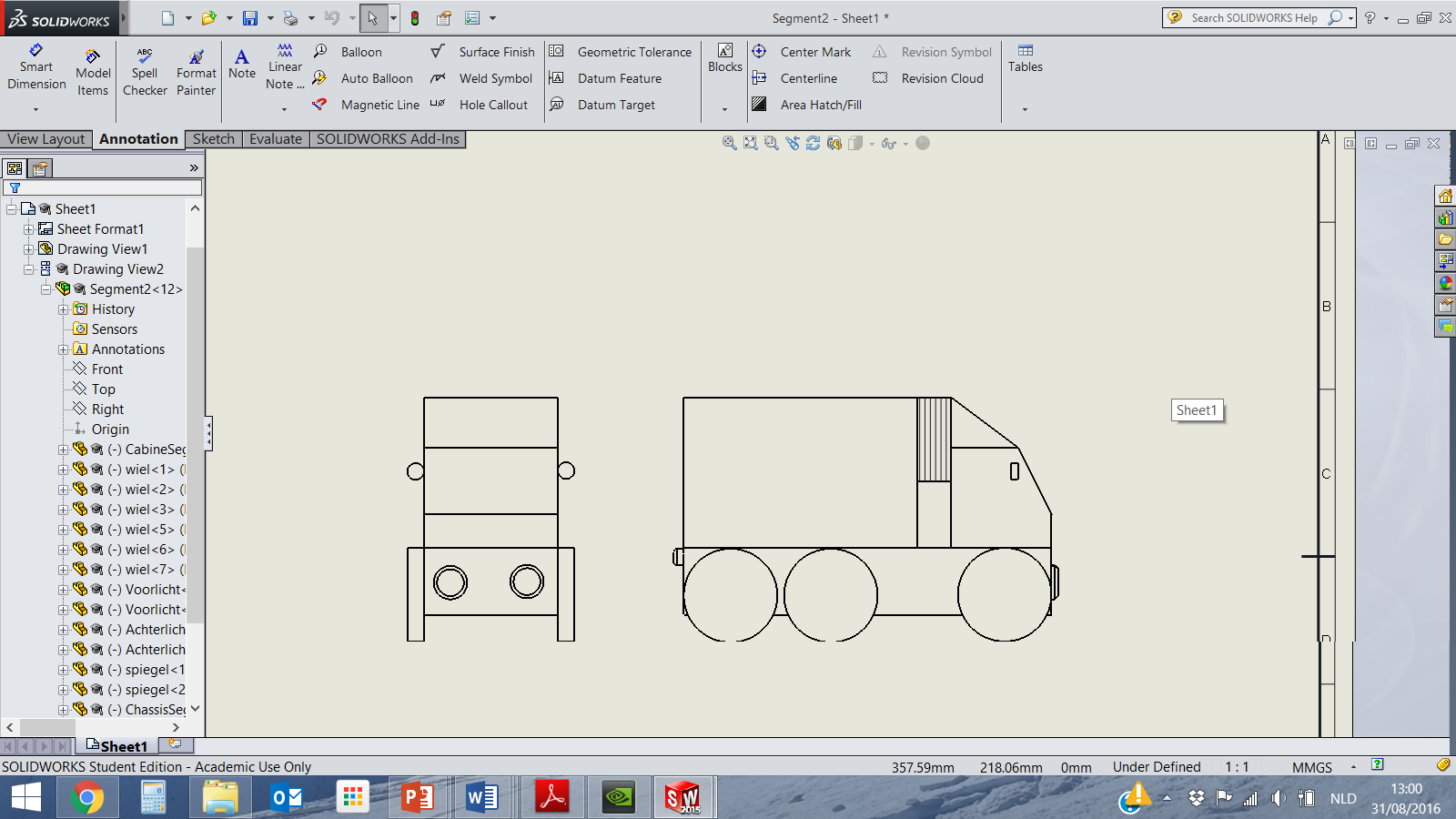 Refrigerator
in front of
container
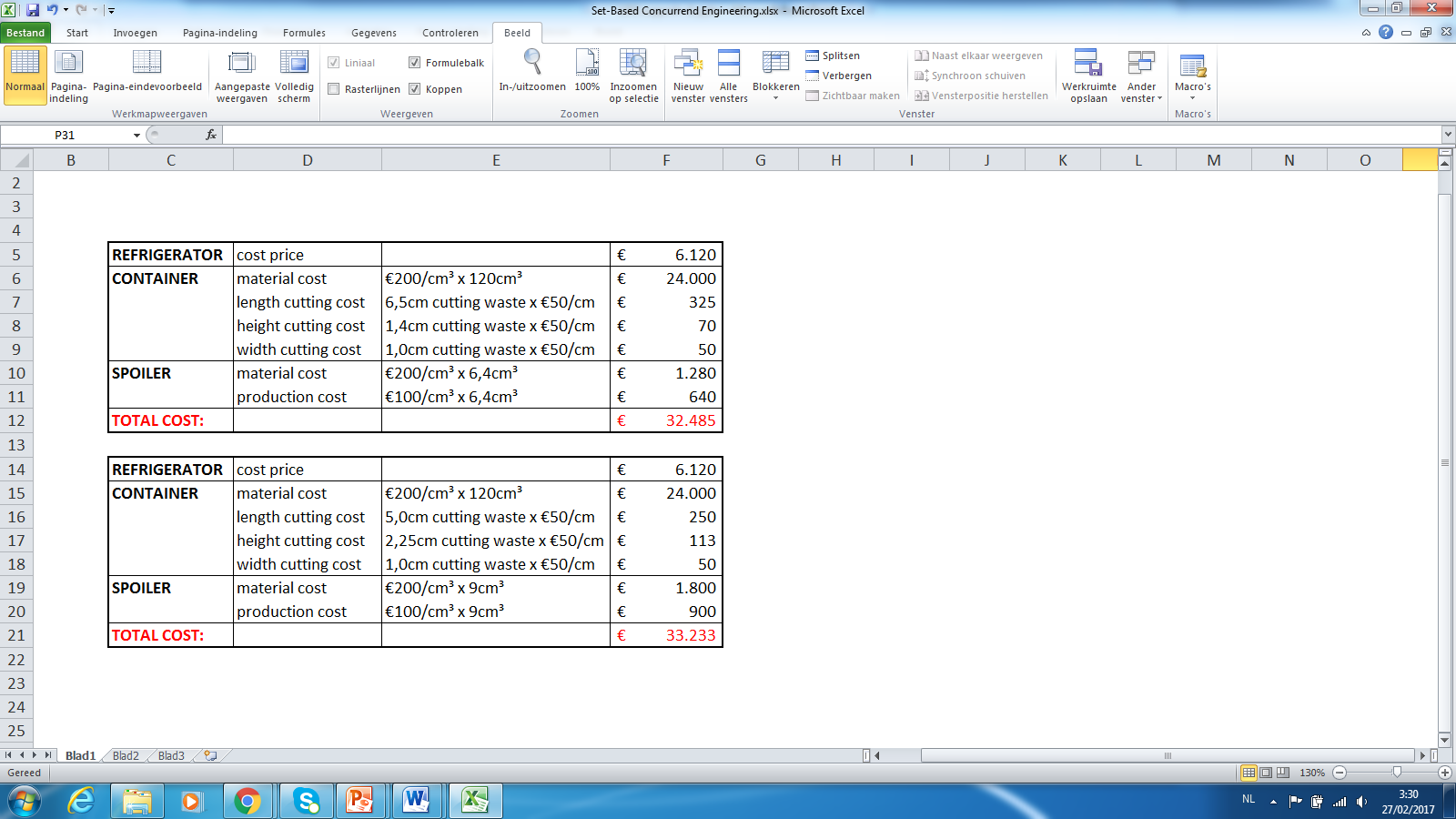 20
4. Postponing design decisions
e.g. platform 2 truck with 120cm³ container at 2°C
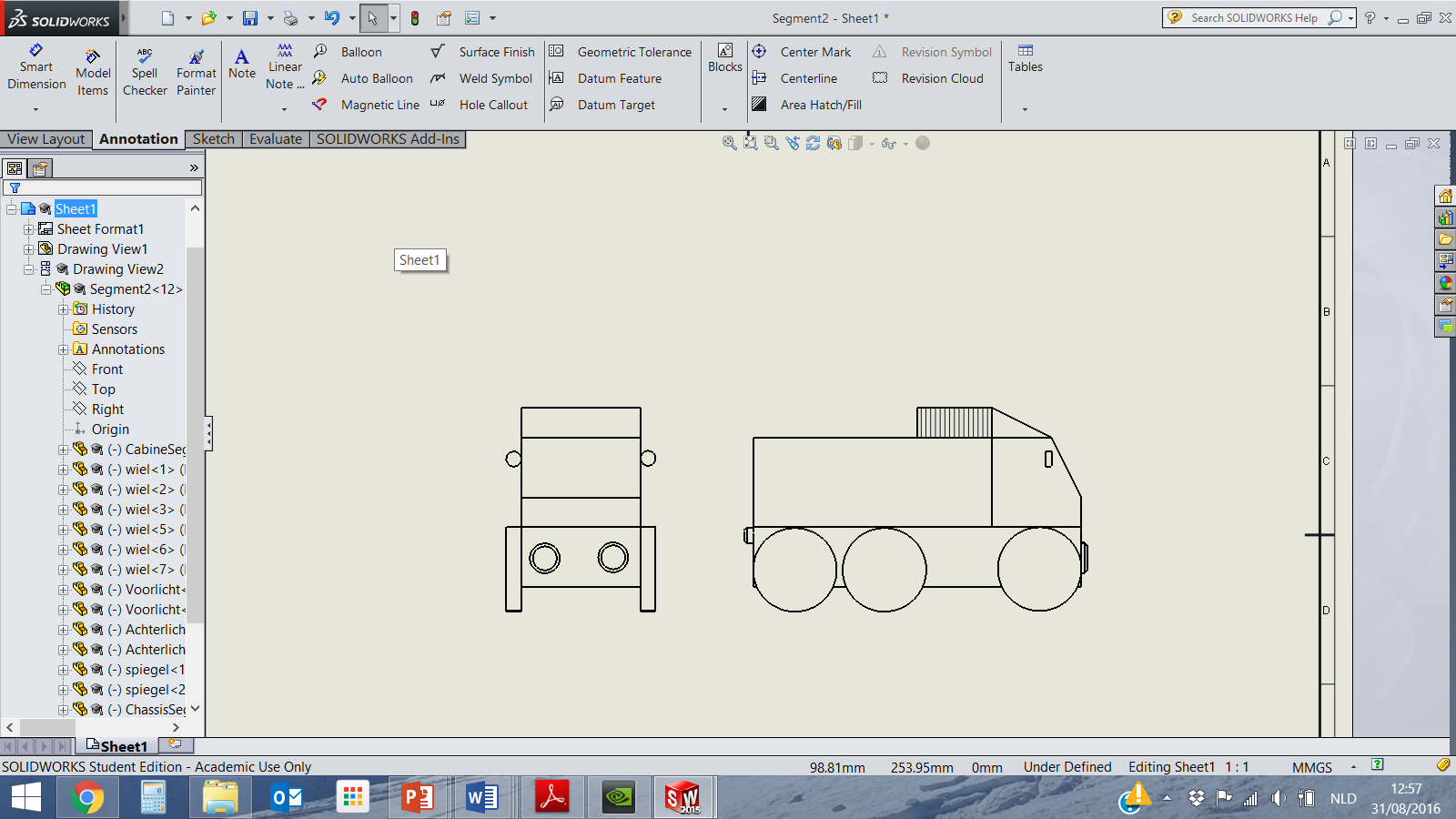 Refrigerator
on top of
container
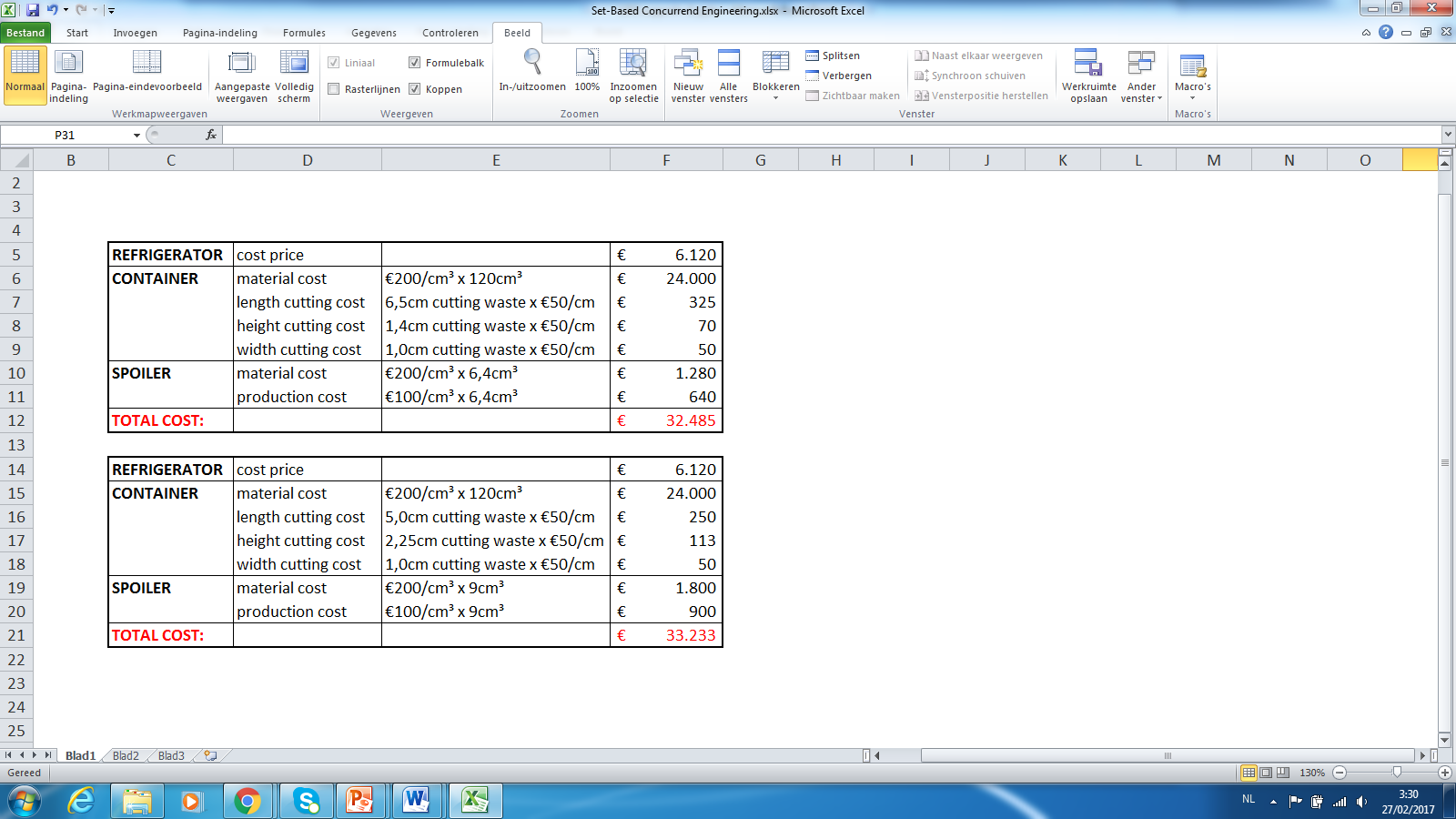 21
Conclusions
What’s the impact of the improvement actions on our KPI’s?
22
Conclusions
What’s the impact of the improvement actions on our KPI’s?
23
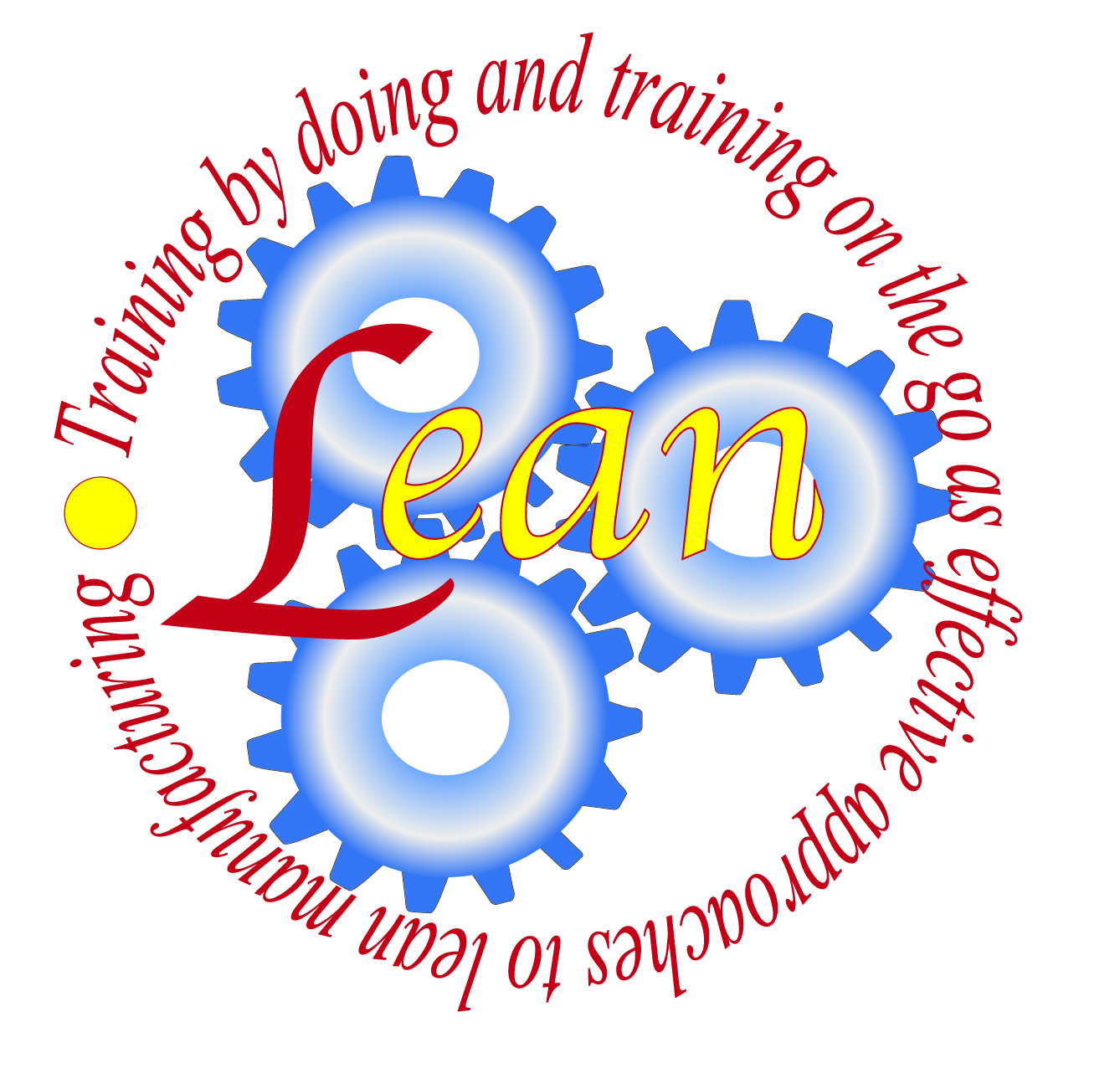 Erasmus+
Project LEAN 2015-2017
Lean Design Game
developed by
Ignace Martens
KU Leuven
Thank you!for your participation and collaboration during this game